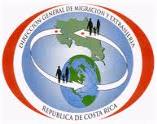 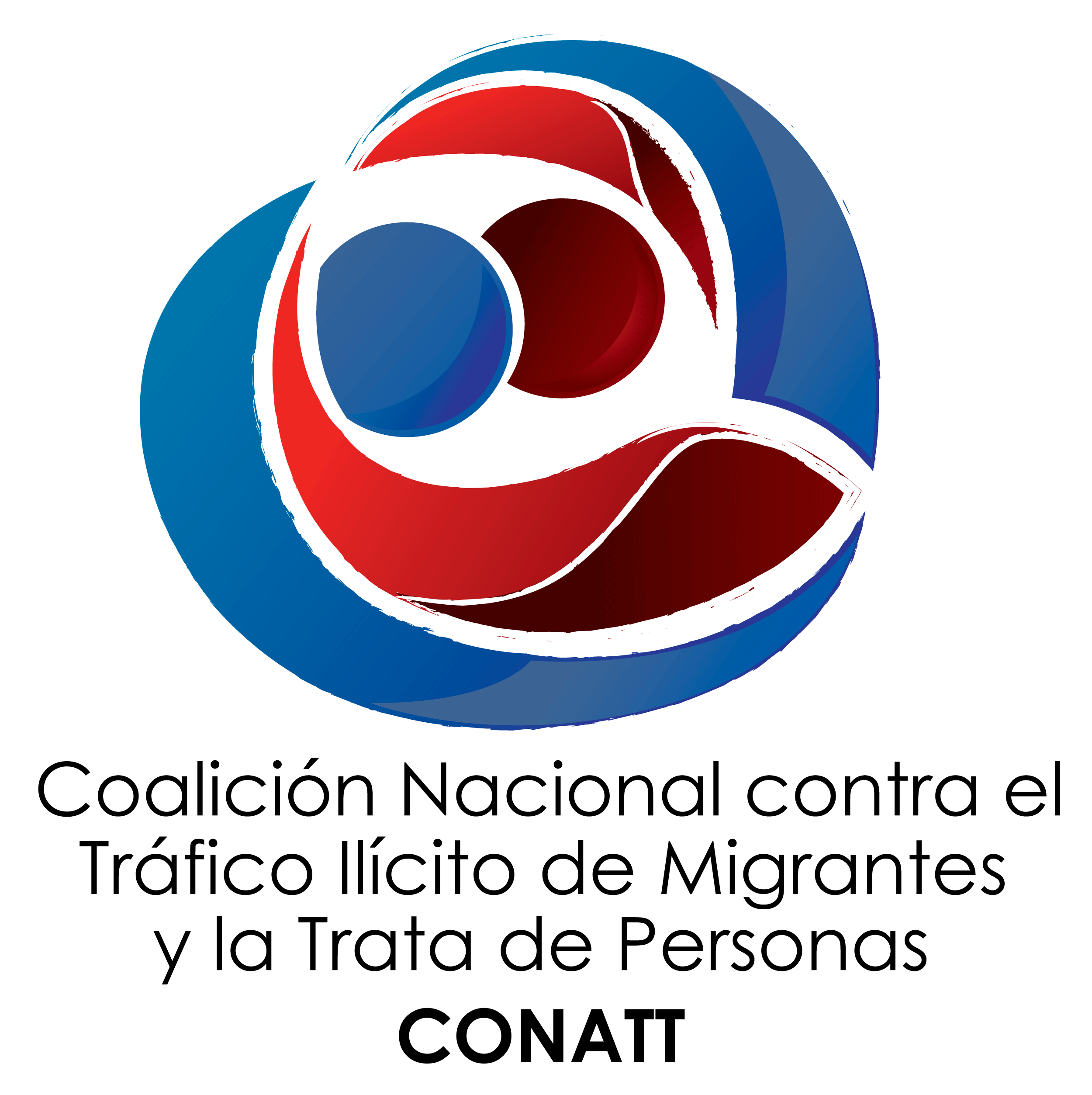 COSTA RICA
CONATT
SITUACIÓN GENERAL
Logro más importante: entrada en vigencia de la Ley 9095.
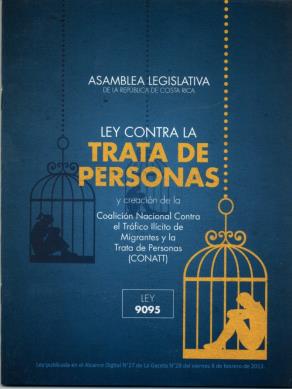 SITUACIÓN GENERAL
Ministerio Público el 14 de agosto de 2013 crea la Fiscalía Adjunta Contra la Trata de Personas y el Tráfico Ilícito de Migrantes (FACTRA).

Se acreditaron víctimas de Trata de Personas con fines de extracción ilícita de órganos.
ATENCIÓN  A  VÍCTIMAS
ATENCIÓN  A  VÍCTIMAS
ATENCIÓN  A  VÍCTIMAS
Equipo de Respuesta Inmediata
Inicialmente creado mediante Decreto Ejecutivo en el 2009. El ERI eleva su rango con la Ley 9095 de 2013.

 Cuerpo especializado interinstitucional para la activación de medidas de atención primaria de las personas víctimas de la trata y sus dependientes.

Todos los asuntos puestos a conocimiento del ERI tendrán carácter confidencial.

Integrado por:

Secretaría Técnica de la CONATT, DGME, Fuerza Pública, INAMU, CCSS,  MTSS, OIJ, Ministerio Público (FADCO & OAPVD) y PANI. Además: OIM, ACNUR y OIT.
Secretaría Técnica de la CONATT
Modelo de Atención Integral
Secretaría Técnica de la CONATT
PREVENCIÓNCapacitaciones 2013 (18379)
[Speaker Notes: Detalles introductorios del  curso y/o libros/materiales necesarios para una clase/proyecto.]
PREVENCIÓN
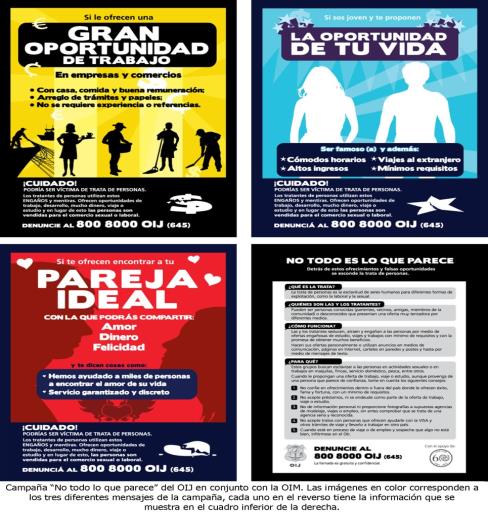 [Speaker Notes: Notas introductorias.]
PREVENCIÓN
INAMU-OIM: “No más trata de Mujeres”.
CONACOES: “Memes, memes everywhere”
CIDEHUM: “A Usted También: Necesidades de protección para personas desplazadas forzadas en  Centroamérica” 
FUNDACIÓN RAHAB: “Maniquí”, 25 reportajes, 35 anuncios.
[Speaker Notes: Notas introductorias.]
PREVENCIÓN
GTT/DGME/UNICEF
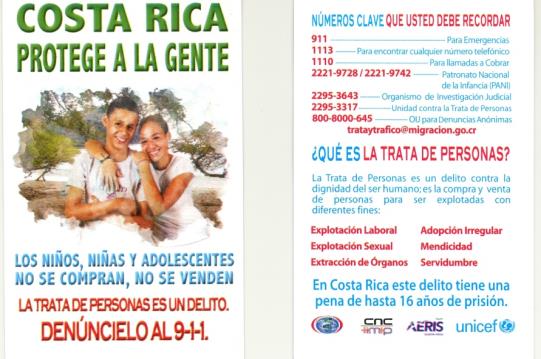 [Speaker Notes: Notas introductorias.]
PROCURACIÓN DE JUSTICIA
Número de Juicios concluidos: del 1 de marzo del 2013 al 16 de enero del 2014
El Ministerio Público de Costa Rica, por intermedio de las diferentes Fiscalías que lo componen en el período establecido logró un total de  65  condenas.
 
Los datos de condenas que se brindan en este apartado, contemplan los delitos de comentario (trata de personas, tráfico de migrantes, proxenetismo, proxenetismo agravado, actos sexuales remunerados con personas menores de edad, violación y violación calificada).
PROCURACIÓN DE JUSTICIA
Se está trabajando en el Reglamento de la Ley 9095.


Se iniciará a trabajar en la Ley de Tráfico Ilícito de Migrantes.
INFORMACIÓN, ANÁLISIS E INVESTIGACIÓN
Mapeo Estratégico y Operacional.
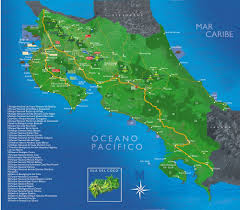 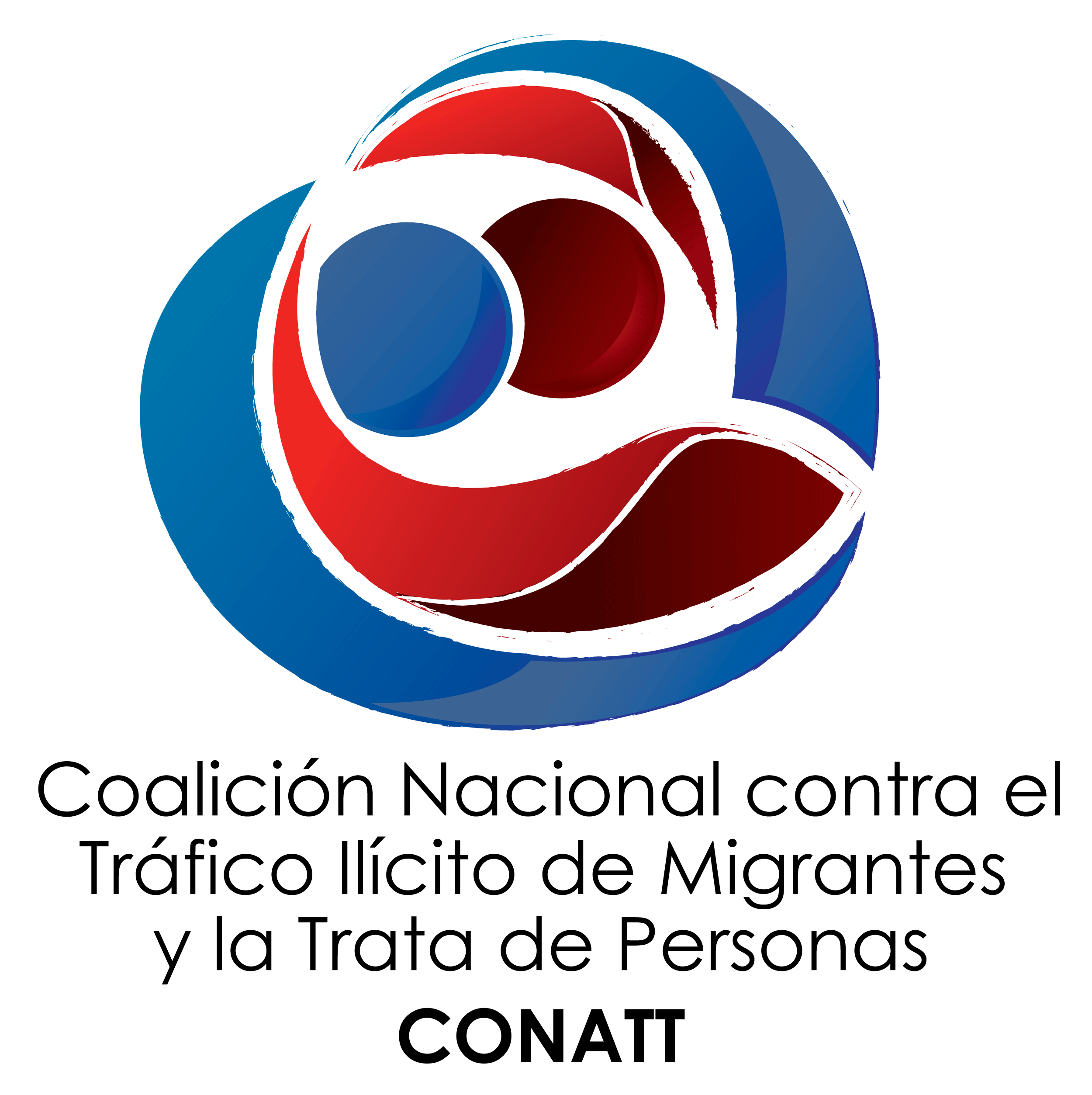 Muchas Gracias
Dirección General de Migración y Extranjería
  Costa Rica 
Junio 2014
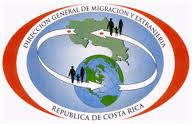